Anonymous and Safe Relinquishment 
of a Newborn Baby

Hospital Training
The Ideal World

 All pregnancies would be planned and wanted

 Newborns welcomed into the home 

 Raised in a safe and loving household
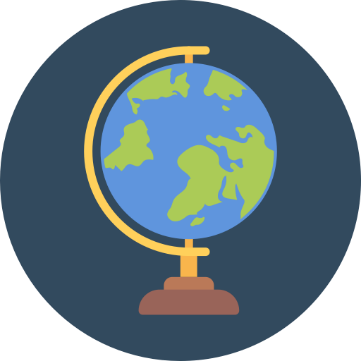 Why a Pregnancy May Not be Welcomed

  Admission of pregnancy

Sexual assault 
 
Fear of confronting disapproving family

Fear of disownment 

Fear of death
Consequences of Hiding a Pregnancy

No prenatal care

No mental health counseling or services

No counseling for a traditional adoption
[Speaker Notes: If you were to receive a baby born to a mother who had no prenatal care, you might be more likely see problems in the newborn.  The mother may not know that she could give the child up and go through the traditional adoption process]
Consequences of Hiding a Pregnancy


 Deliver on her own with no medical care 

 Abandonment of a newborn in an unsafe place

Houston– Hours-old baby found covered in ants 8/12/2017

California– Woman charged with trying to kill baby in toilet 9/4/2017
[Speaker Notes: One of the biggest concerns though is that she may deliver on her own with no medical care.  And as we’ve seen in so many cases across the U.S., the mother, out of fear or lack of knowledge will leave the newborn in an unsafe place.]
The Utah Newborn Safe Haven, or 'baby drop-off' law, allows a birth mother or any other person to anonymously turn over a newborn to any employee at a Utah hospital.
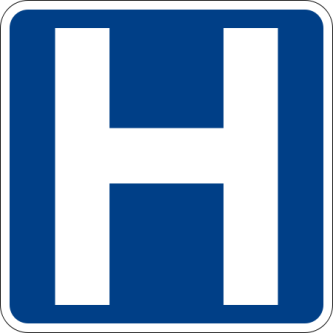 The Law …
•  Protects infants from injury and death 
•  Provides a safe place for newborns
•  Allows secrecy and anonymity for any   	person dropping off the newborn

 (Utah Code Ann. Sec. § 62A-4a-802)
[Speaker Notes: The law is in place for a very  specific reason – and that is that other newborns around the country were being abandoned in unsafe places and it still happens to this day despite the laws. Has anyone heard about any unsafe dropoffs in the U.S. or anywhere else? Go back to slide;]
Utah Law
Newborns 3 days old
         (Accept any child any person tries to give you!)
 Newborn taken or dropped off at a hospital

 To emergency room for a health evaluation
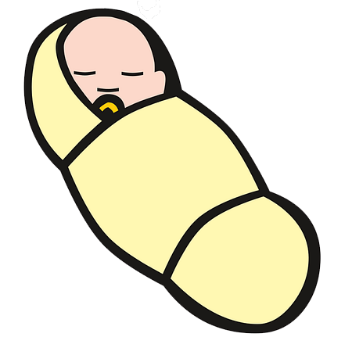 [Speaker Notes: So you have the newborn. Before the person dropping off leaves, depending upon their mood, demeanor, you can ask the person to answer some questions]
Do not hesitate 
to accept a newborn 
from anyone!
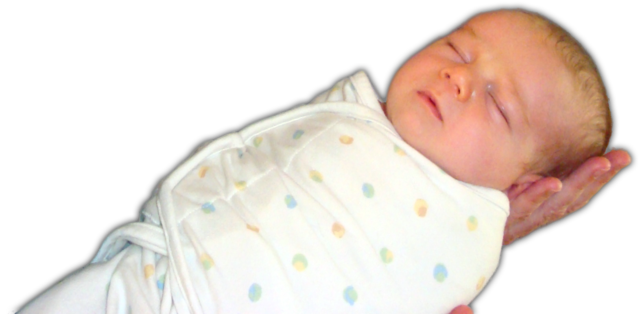 [Speaker Notes: So you have the newborn. Before the person dropping off leaves, depending upon their mood, demeanor, you can ask the person to answer some questions]
Medical History of the Newborn
A person dropping off the newborn may wish to provide medical information on the health of the infant or medical history of the parents. 
Names should not be given.
              Medical History Form can be found at
http://www.utahsafehaven.org/wp-content/uploads/2012/02/Medical_Questionnaire_1.pdf
[Speaker Notes: So you have the newborn. Before the person dropping off leaves, depending upon their mood, demeanor, you can ask the person to answer some questions]
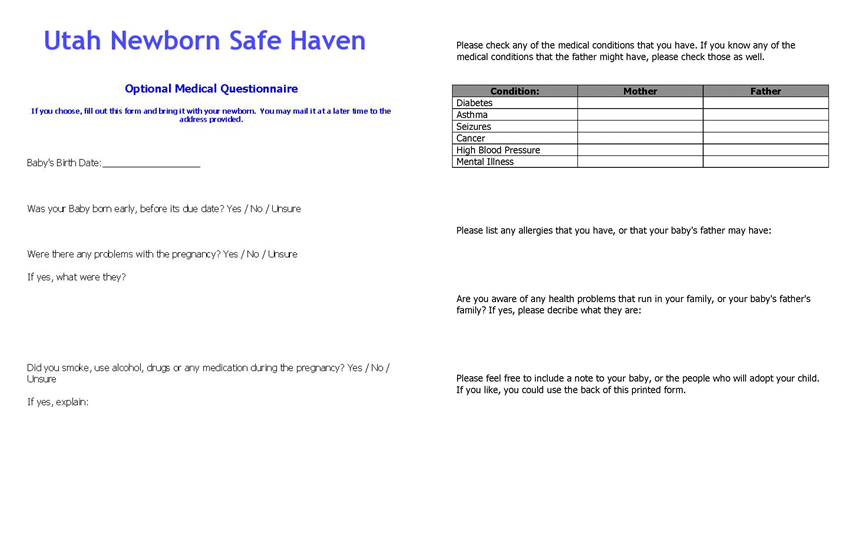 Hospital Responsibilities
Health evaluation on newborn
Notify Hospital Birth Certificate Clerk
Contact Utah Division of Child and Family Services (DCFS)

1-855-323-3237
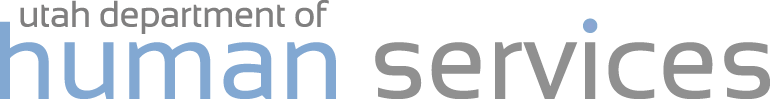 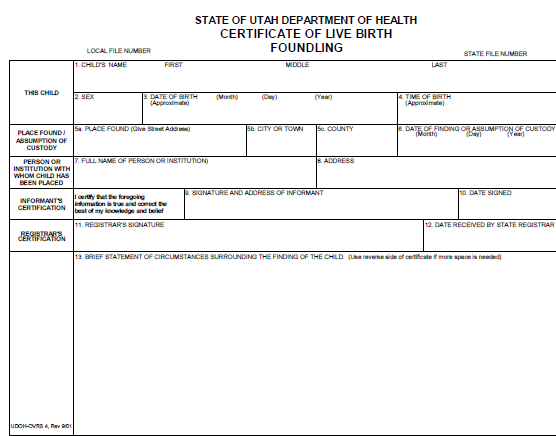 DCFS will find a foster family to take care of the newborn
A search will then be done to find an adoptive family
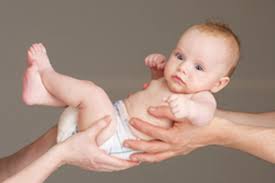 What communities are at risk?

ALL
Teens
Older mothers with other children
Women in abusive relationships
Religious beliefs and traditions
Who can drop-off a newborn?


Any designee of the birth parent
What Newborn Safe Haven Program Can Offer

Materials – Posters (English/Spanish)
Other support?
Questions?
Old poster
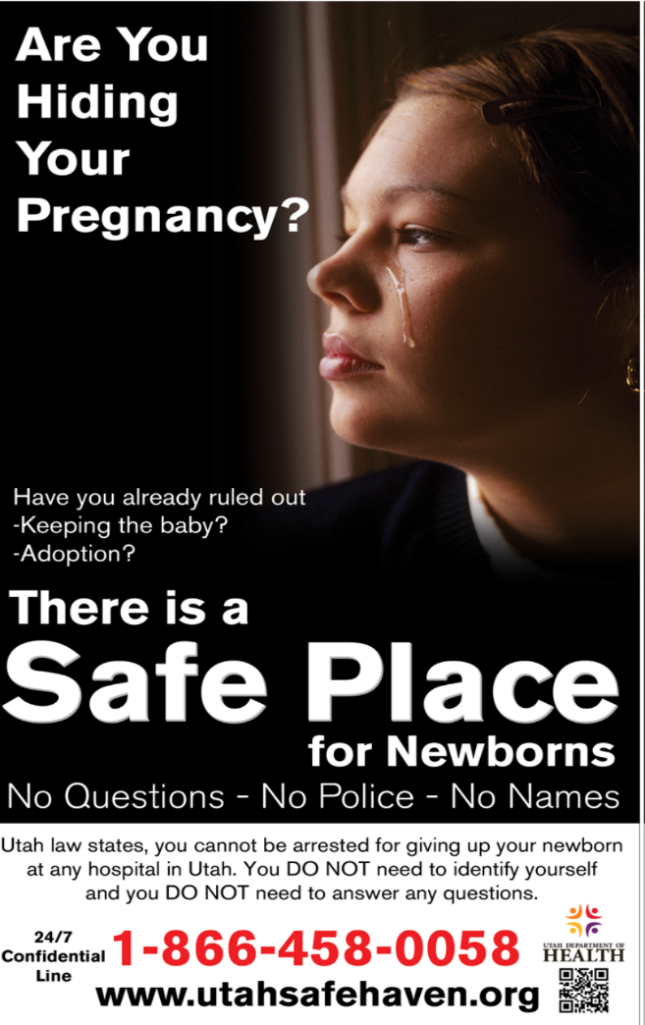 New poster design coming up soon!
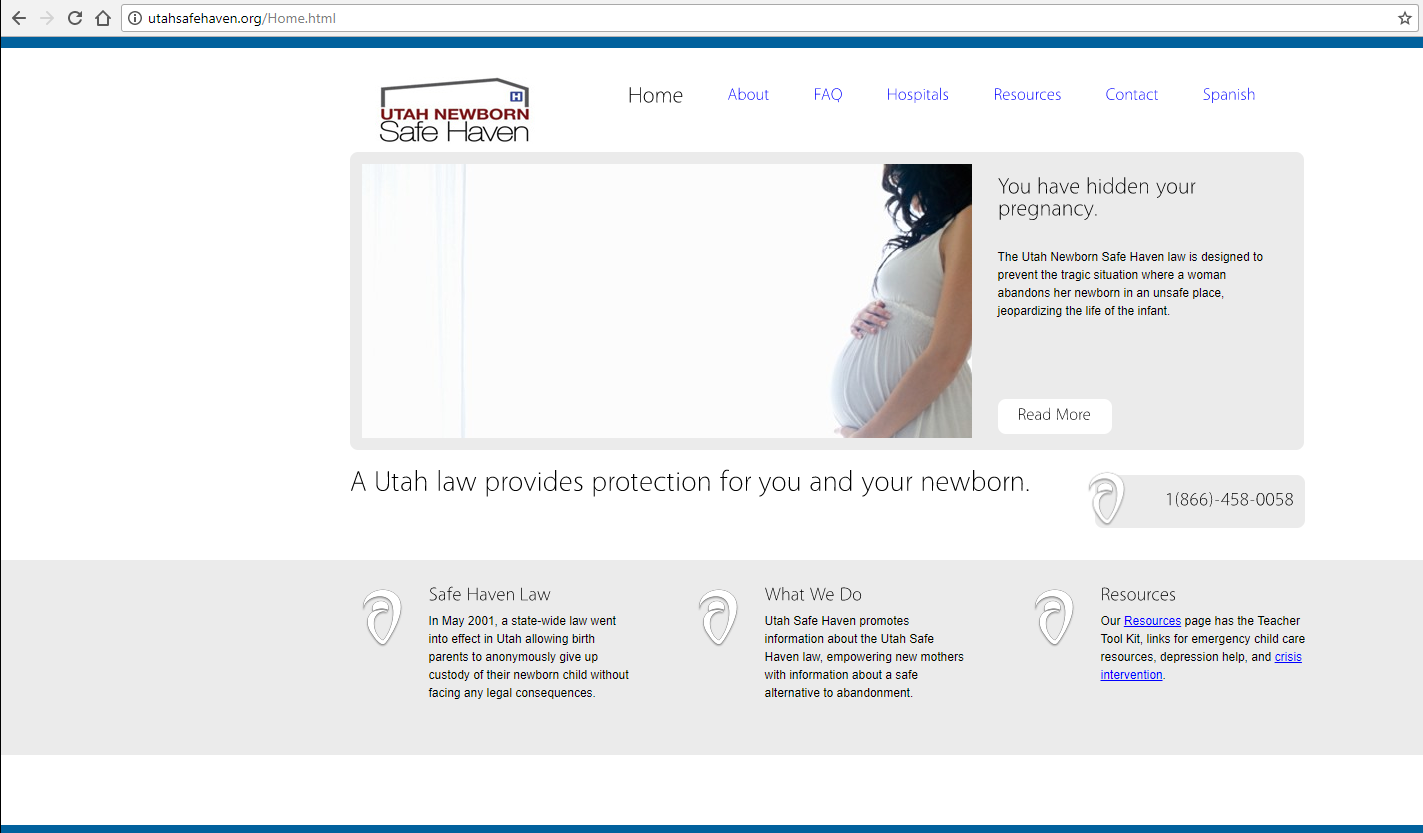 www.utahsafehaven.org
Questions 
Utah Department of Health
Utah Newborn Safe Haven 
Luisa Hansen 
801-538-6924
lfhansen@utah.gov